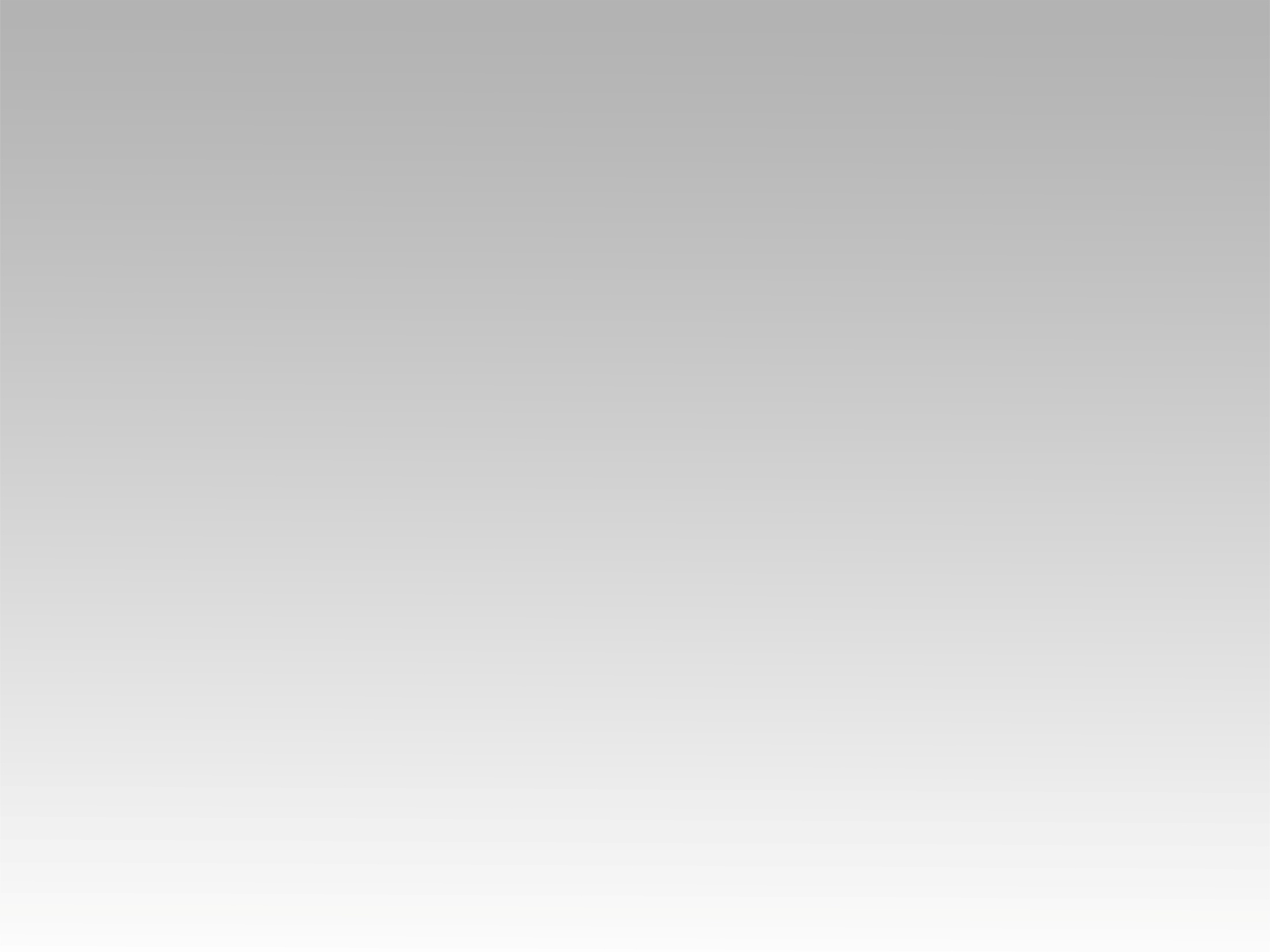 تـرنيــمة
لو نَفسَك تِعبِت وانهارِت
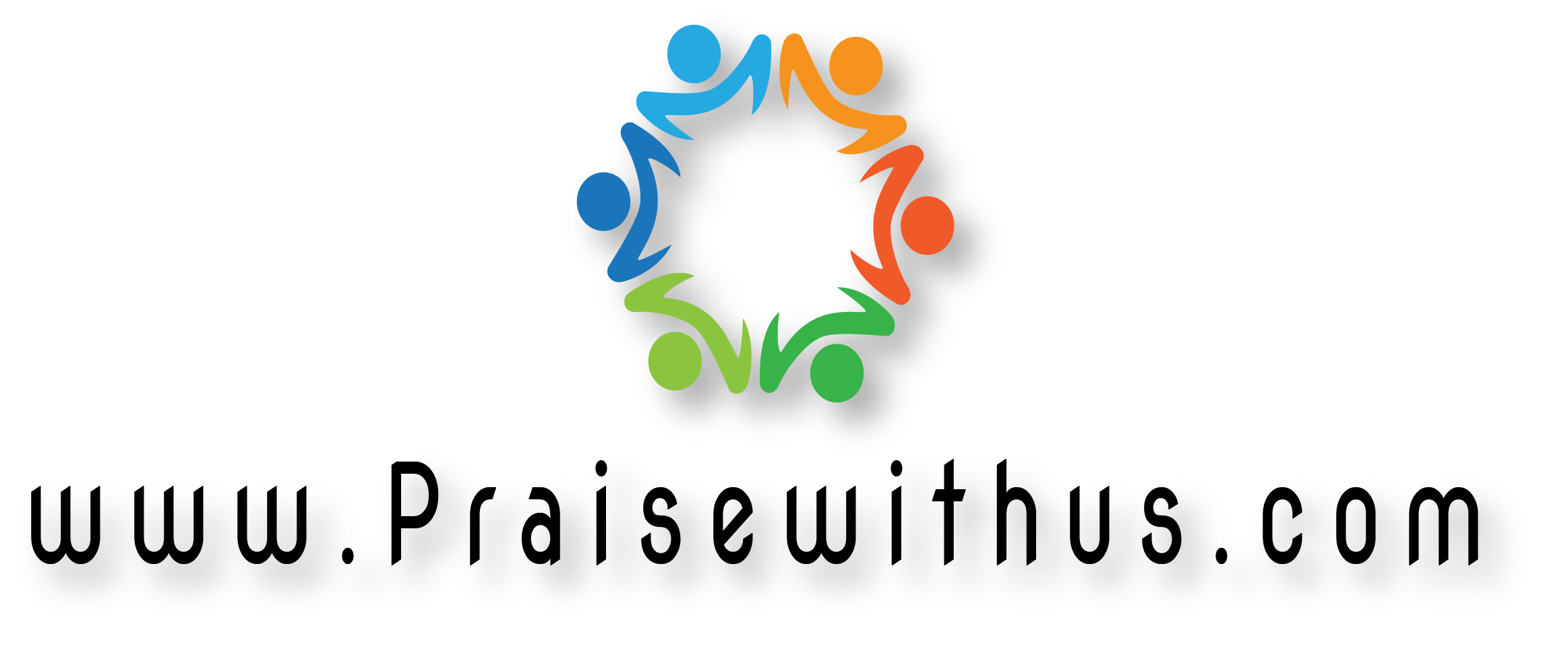 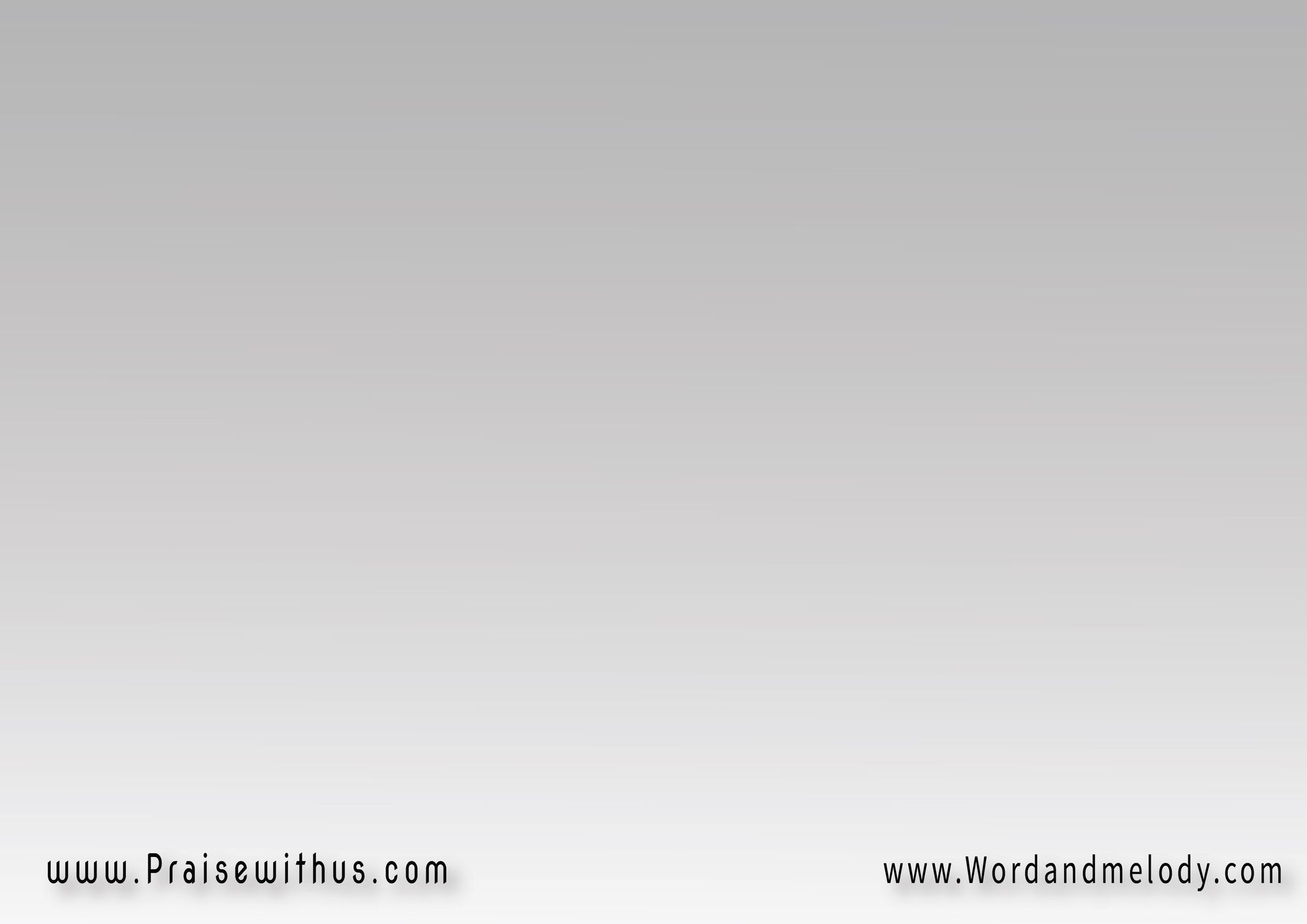 1- 
لو نَفسَك تِعبِت وانهارِت
واتقَلبِت كلّ العِمدان
في فكرَة عن قلبك تاهِت
أنا ربَّك ليَّ السُّلطان
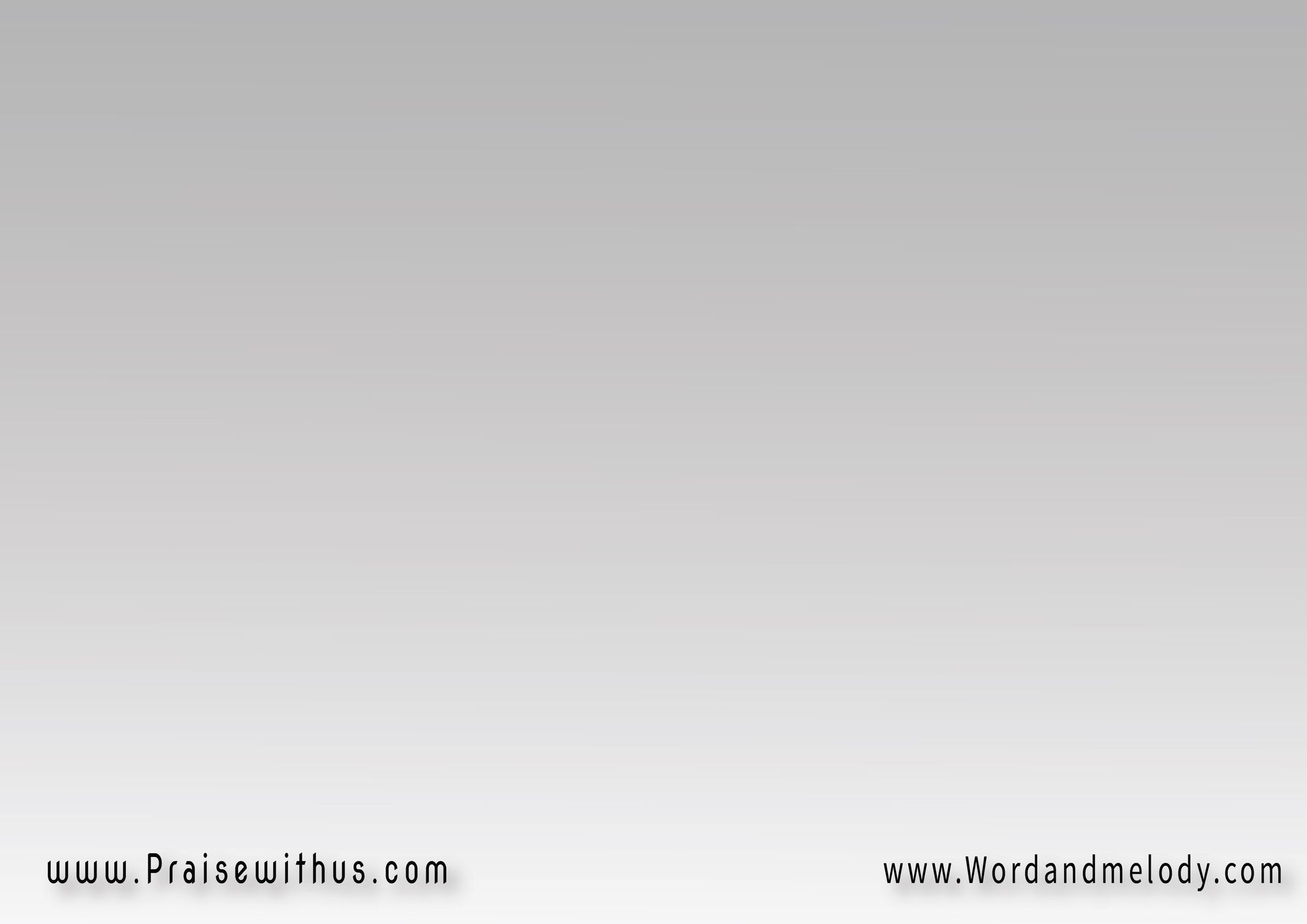 أنا ع العَرش وإيدِي قديرَة
مهما بيِحصَل مهما ان كان
كلِّ صِعابَك عَندي يسيرَة
إستنَّاني بكلّ إيمـــــــــان
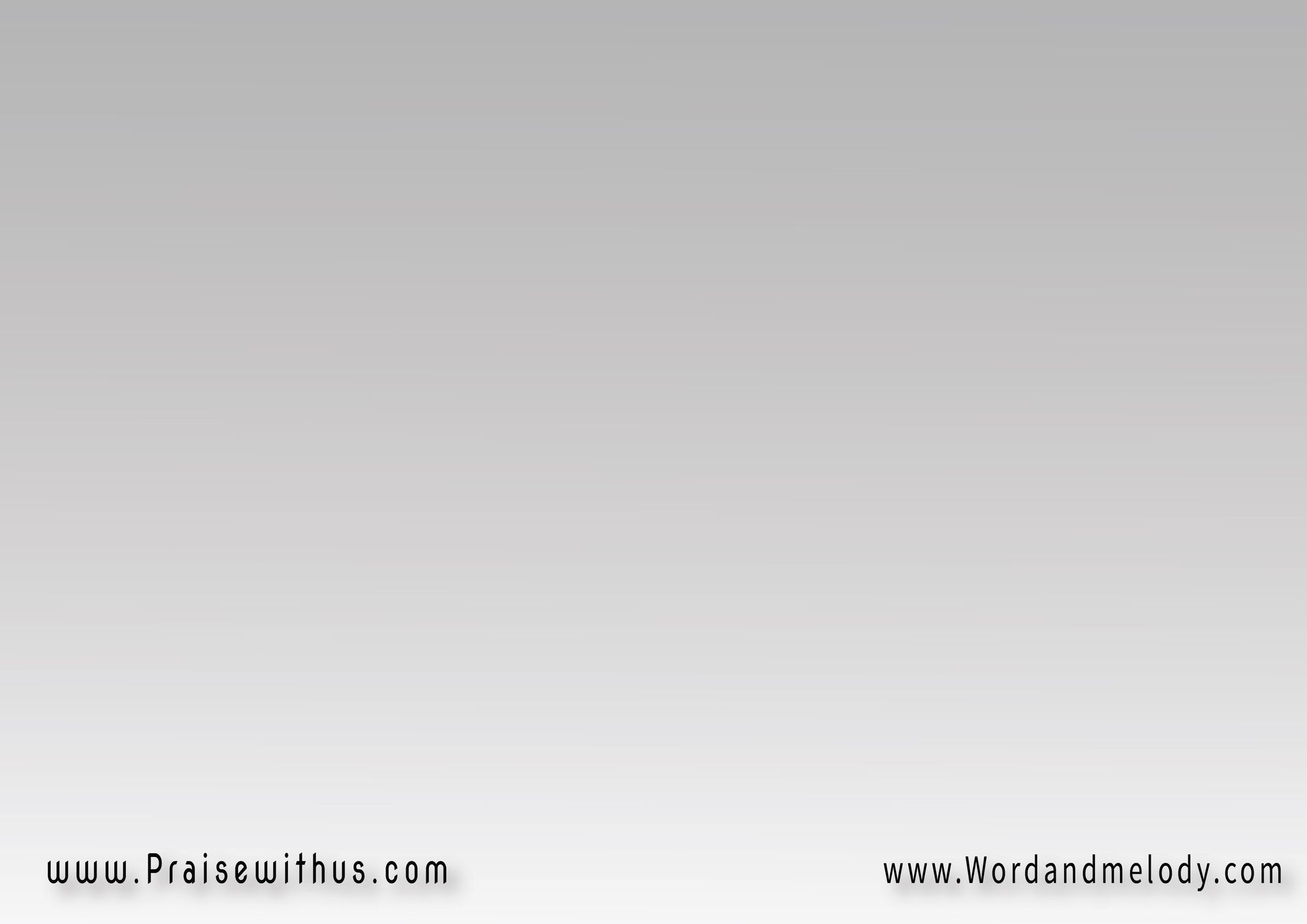 القرار: 
هاضمَن راحتَك طول أيَّامَك
شِبَعَك بيَّ وعَندي خلاص
مهما الواقِع بان قُدَّامَك
إعلِن ثقتَك فيَّ أساس
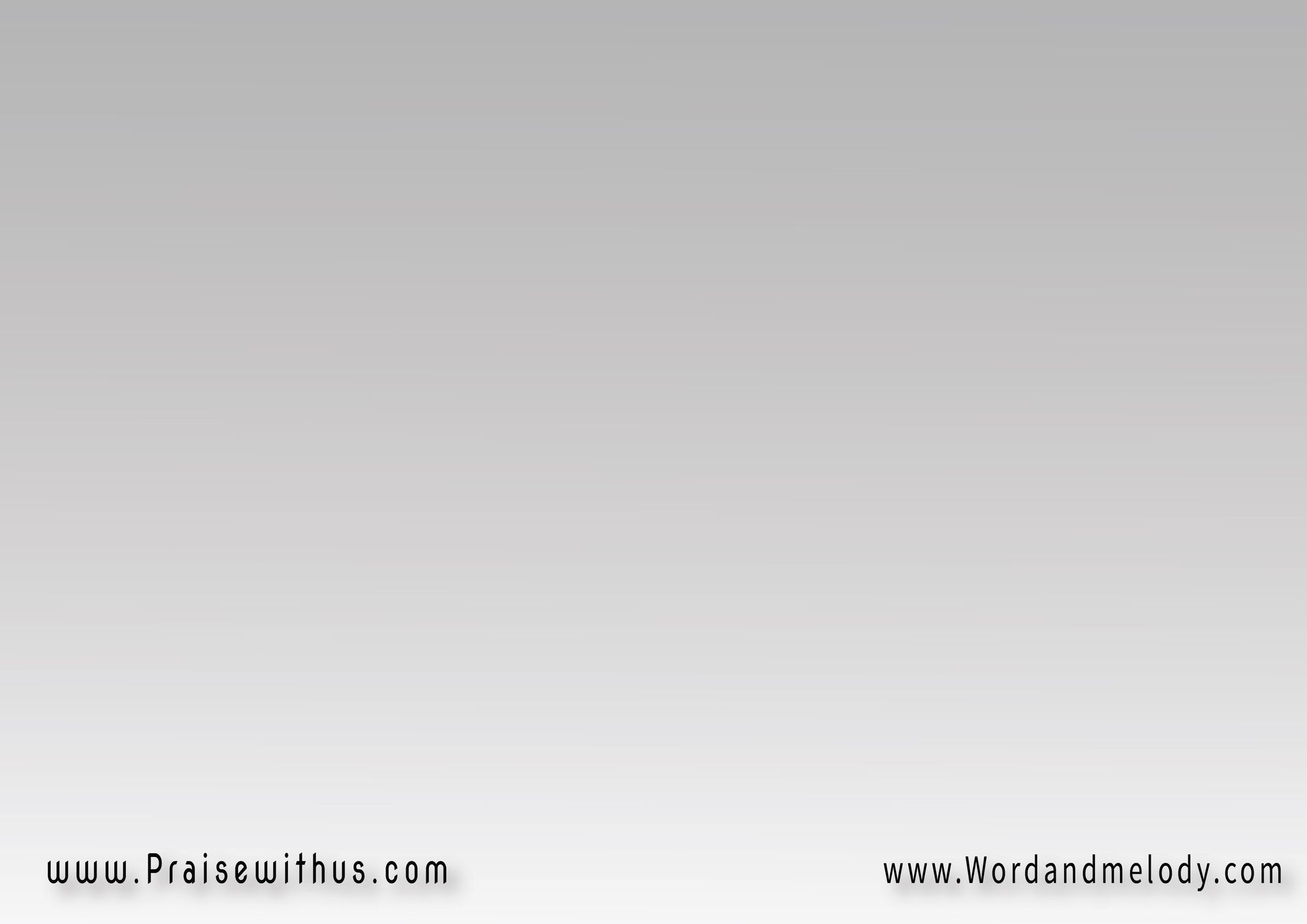 2- 
مِش هانسَى لَك كلّ صلاتَك
أنا شُفت دمُوعَك في عينيك
أنَّاتَك وِصلِت وآهاتَك
أنا حاسِس بالضَّغط علِيك
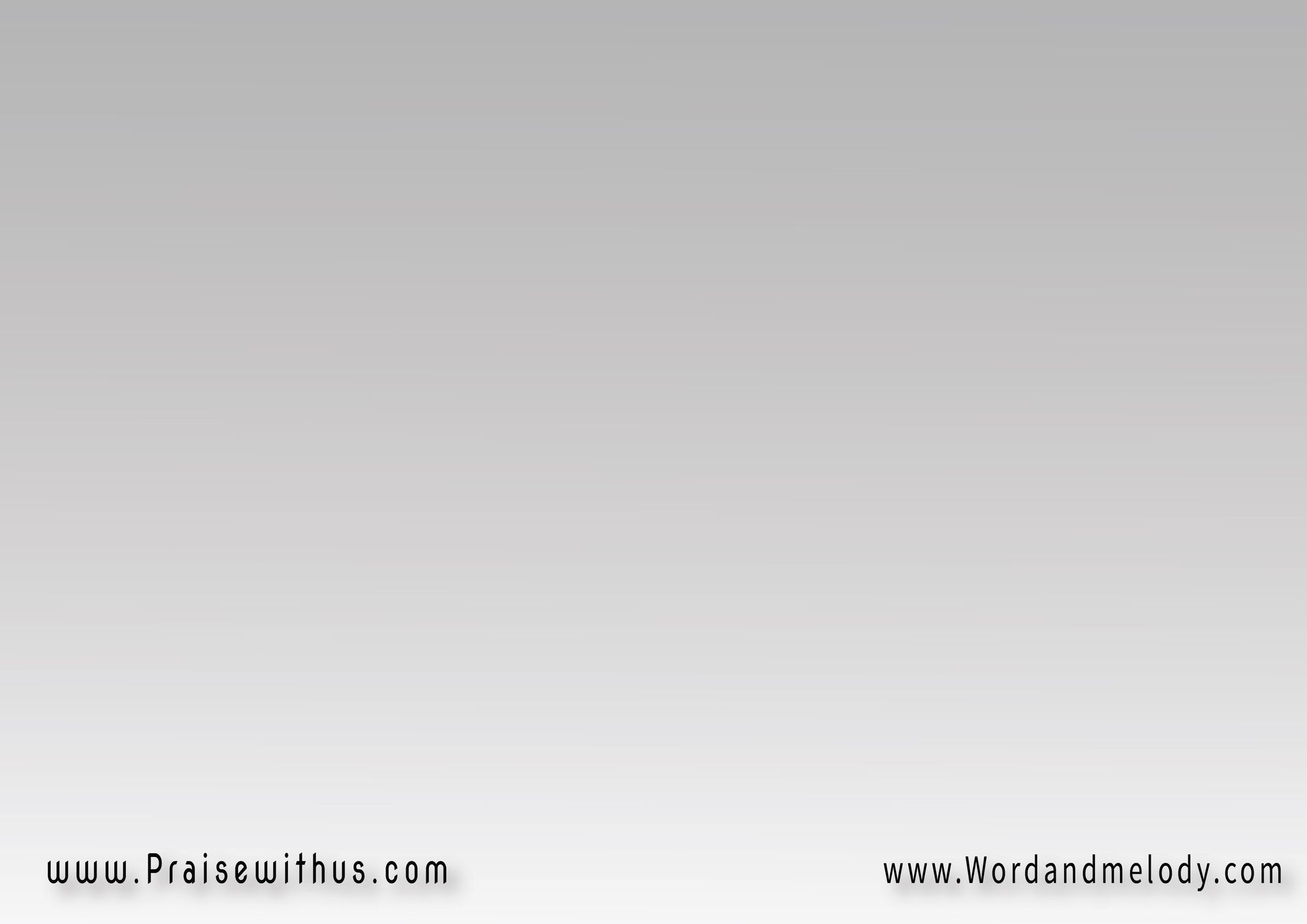 أنا عارِف إيه الِّلي علَى اكتافَك
أنا حاسِب حِملَك مظبوط
وهاجهِّز منفَذ قُدَّامَك
إرمِي عليَّ كلّ ضُغُوط
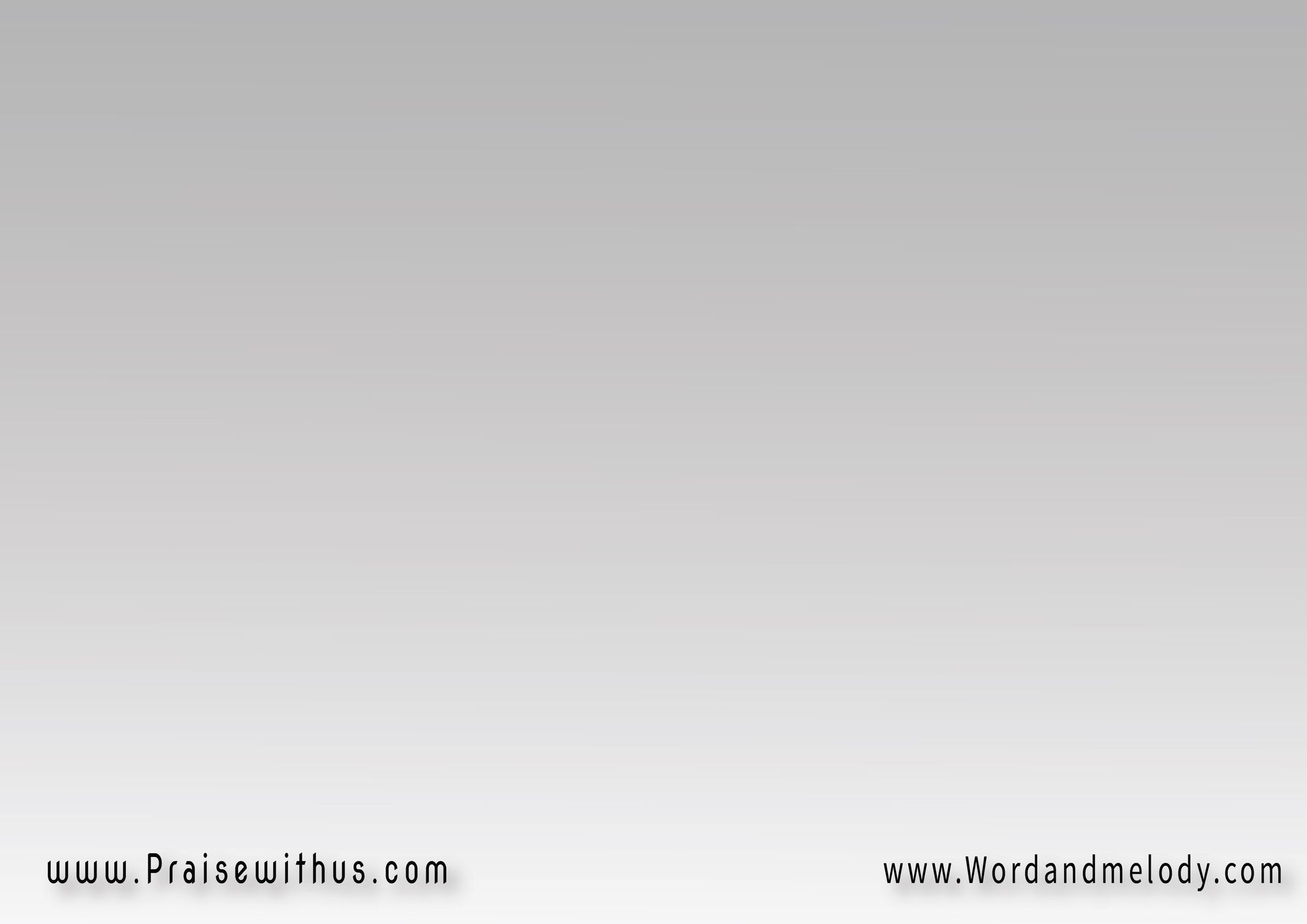 القرار: 
هاضمَن راحتَك طول أيَّامَك
شِبَعَك بيَّ وعَندي خلاص
مهما الواقِع بان قُدَّامَك
إعلِن ثقتَك فيَّ أساس
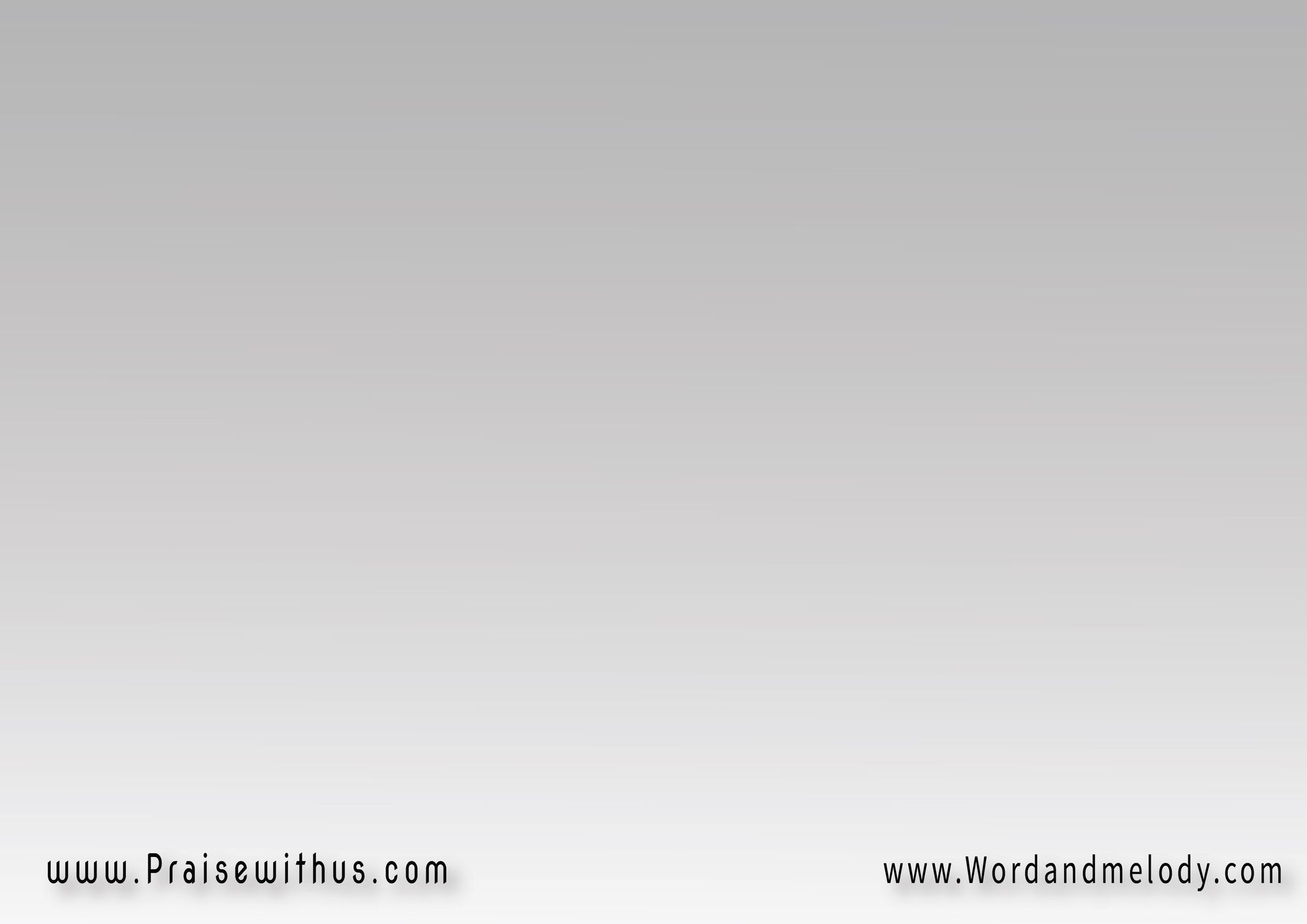 3- 
وف ضِيقتَك دايمًا باتضايِق
وف حُزنَك أنا بِيك دريَان
بسّ ف حُبِّي هافُكّ وابارِك
وهانَجِّي كلّ الأيــــــــــــام
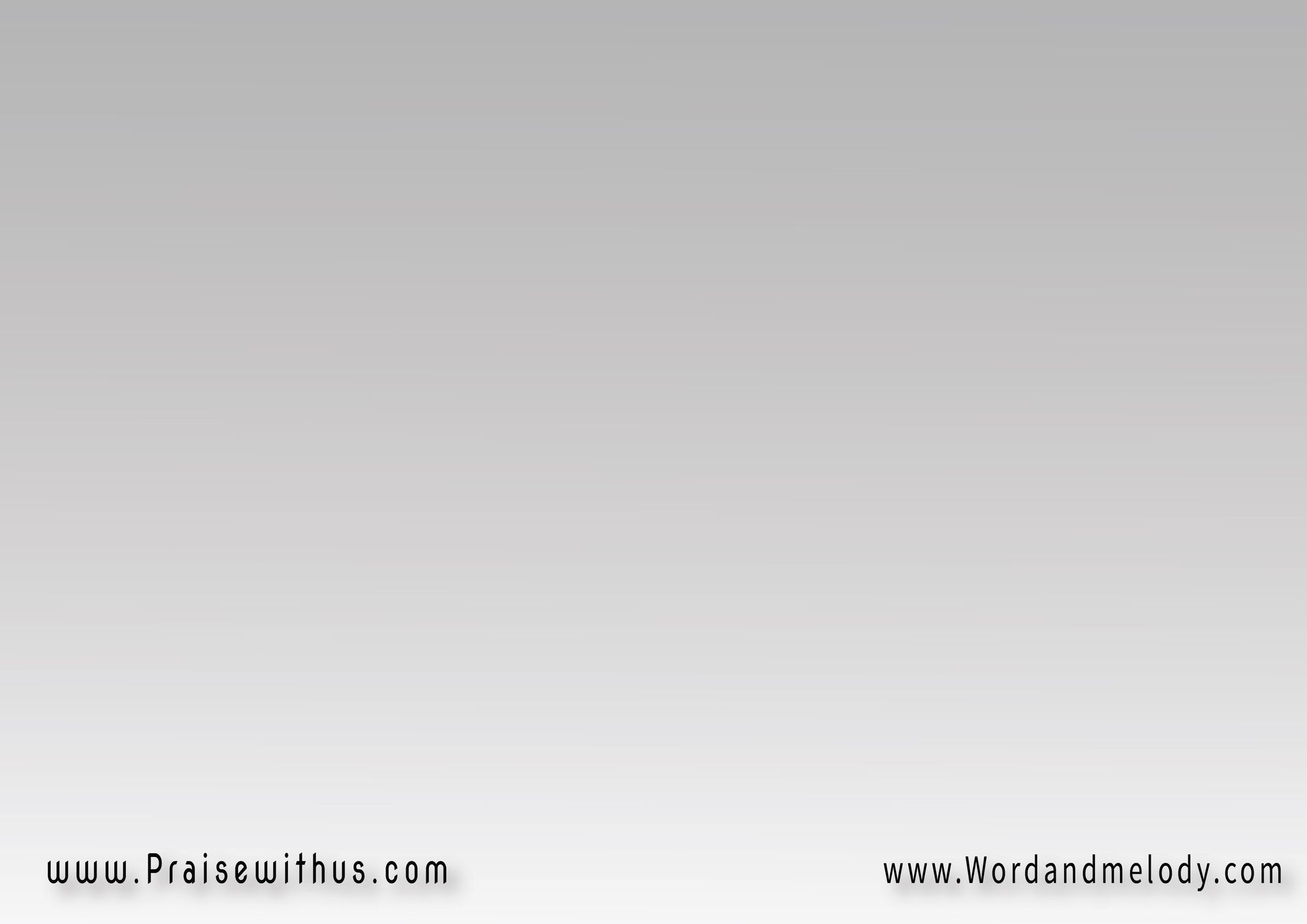 زيّ ما إبن أبوه بيشِيلُه
طُول السِّكَّه لو تعبَان
إنتَ ف حِضني يا ابني مكانَك
وف قلبي رحمَه وإحسان
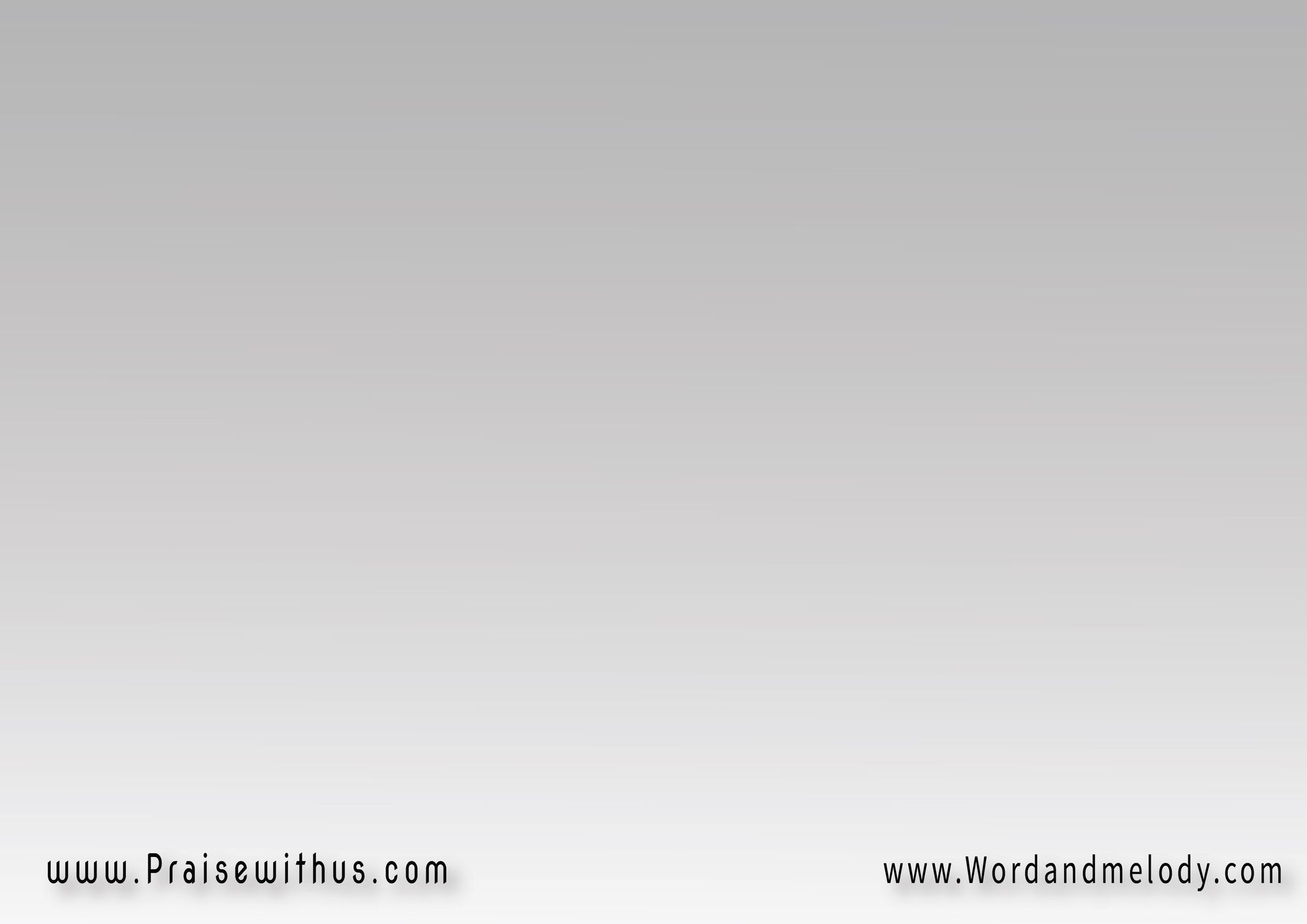 القرار: 
هاضمَن راحتَك طول أيَّامَك
شِبَعَك بيَّ وعَندي خلاص
مهما الواقِع بان قُدَّامَك
إعلِن ثقتَك فيَّ أساس
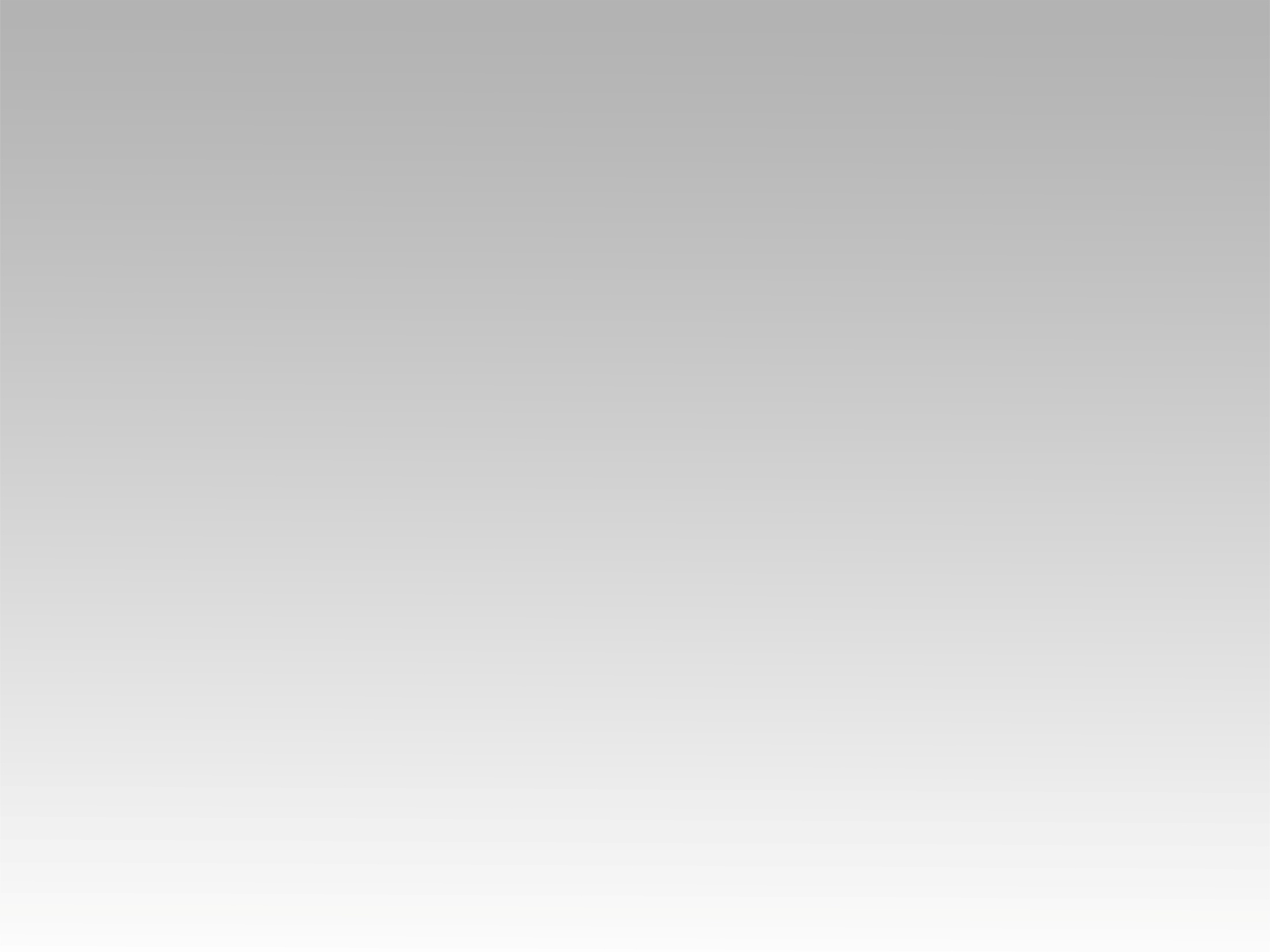 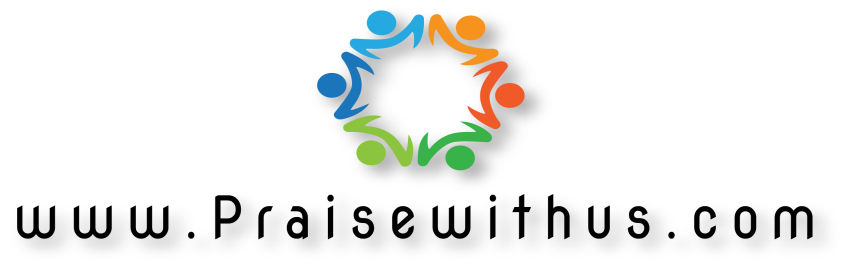